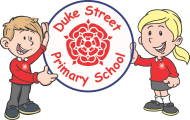 History
At Duke Street Primary School
Substantive Concepts
Substantive concepts are golden threads that run throughout our History units. These help to narrow the focus of learning to give a more in-depth study and helps children to make explicit links between periods of history.
Our substantive concepts are – 
Civilisation
Invasion
Religion and beliefs
Migration
Local History
Substantive Concept Map